«Загадки кубанской геральдики»
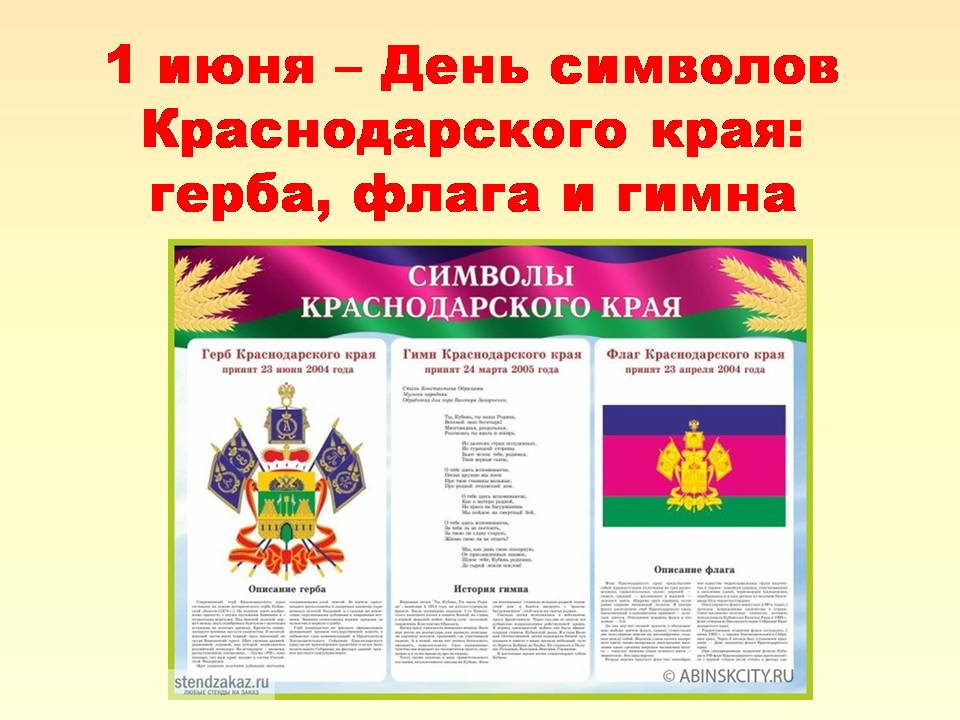 Гривенская сельская 
библиотека 2021 год
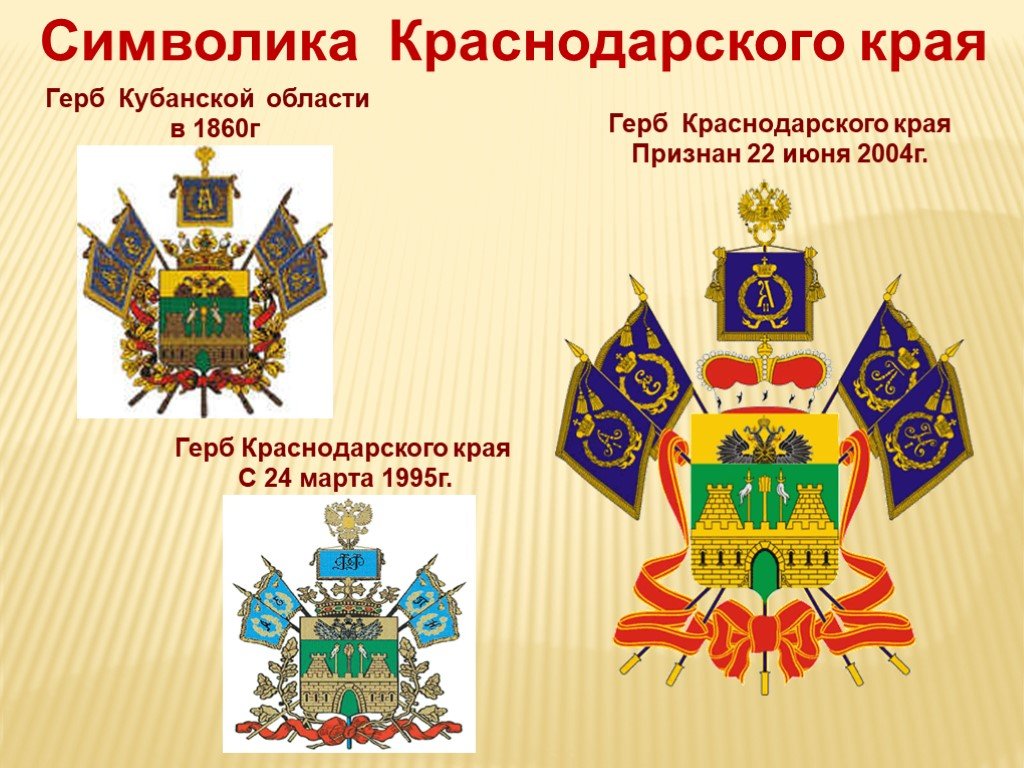 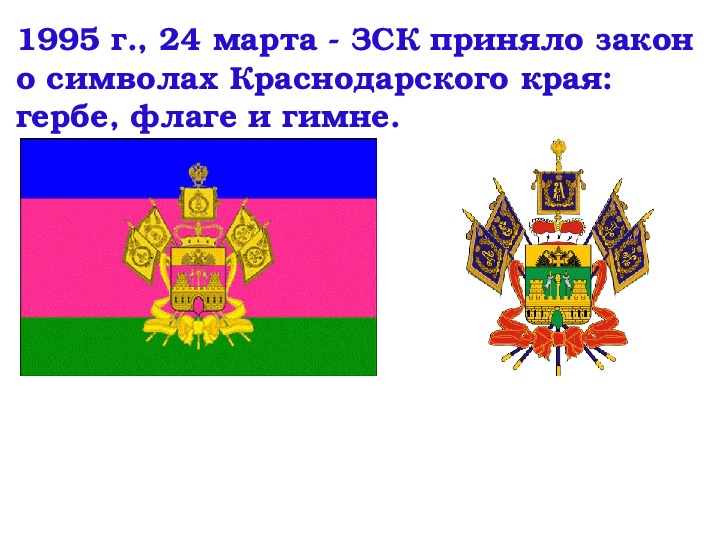 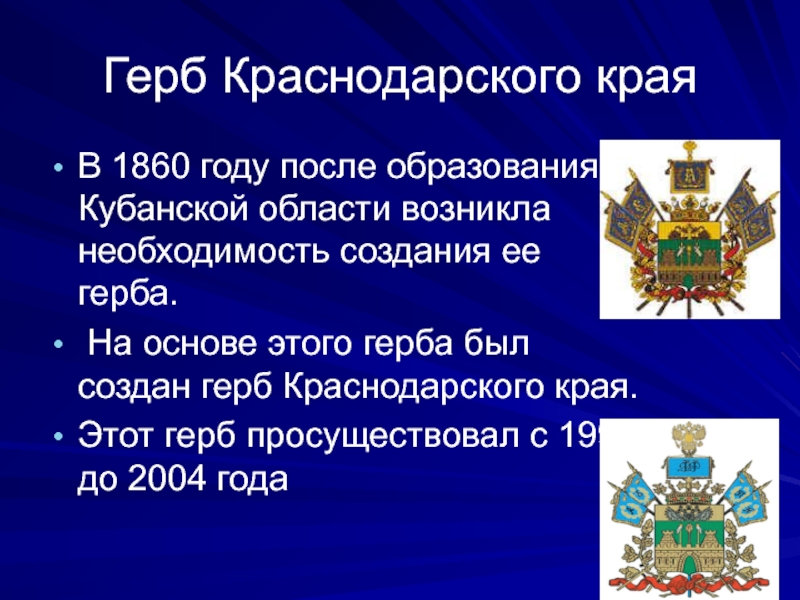 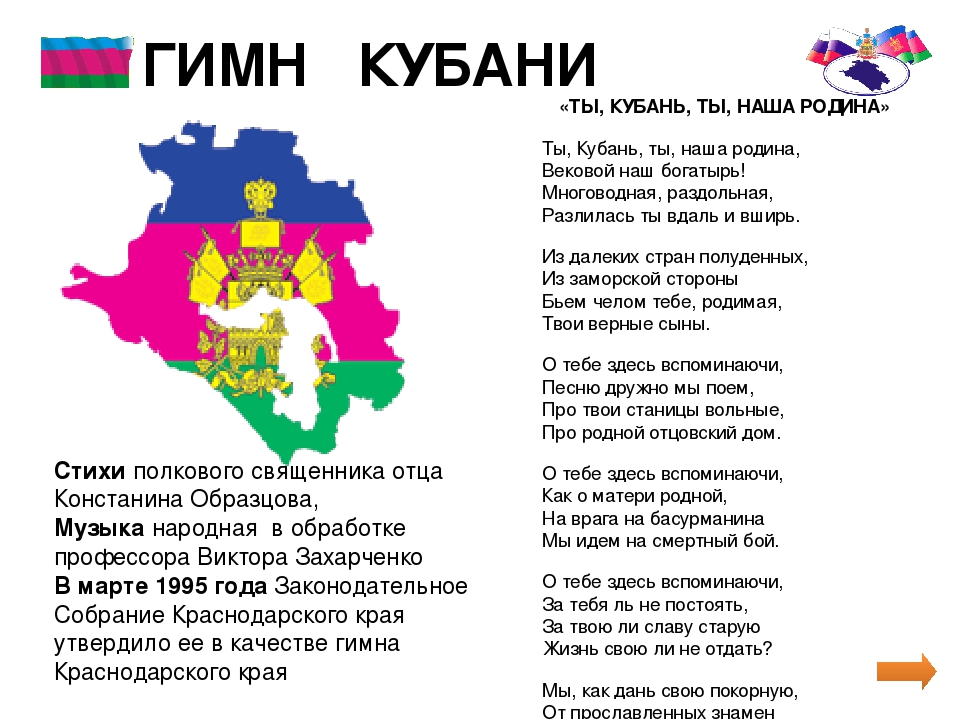 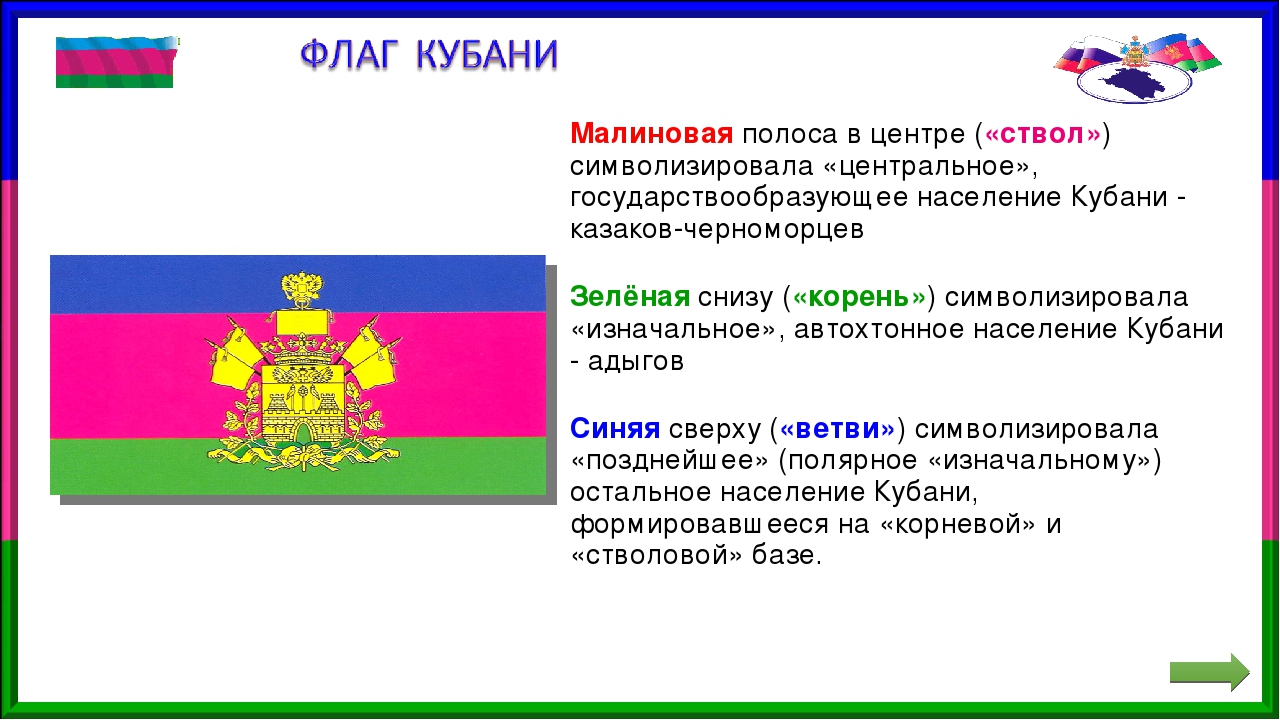 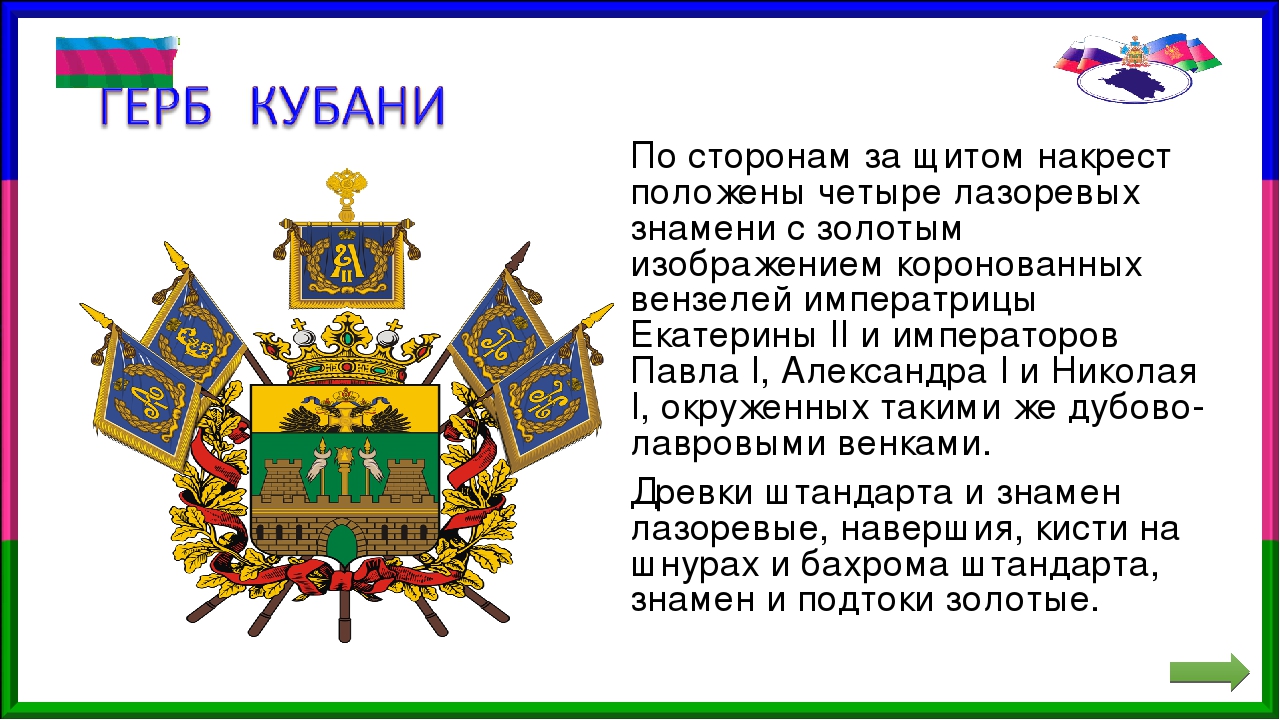 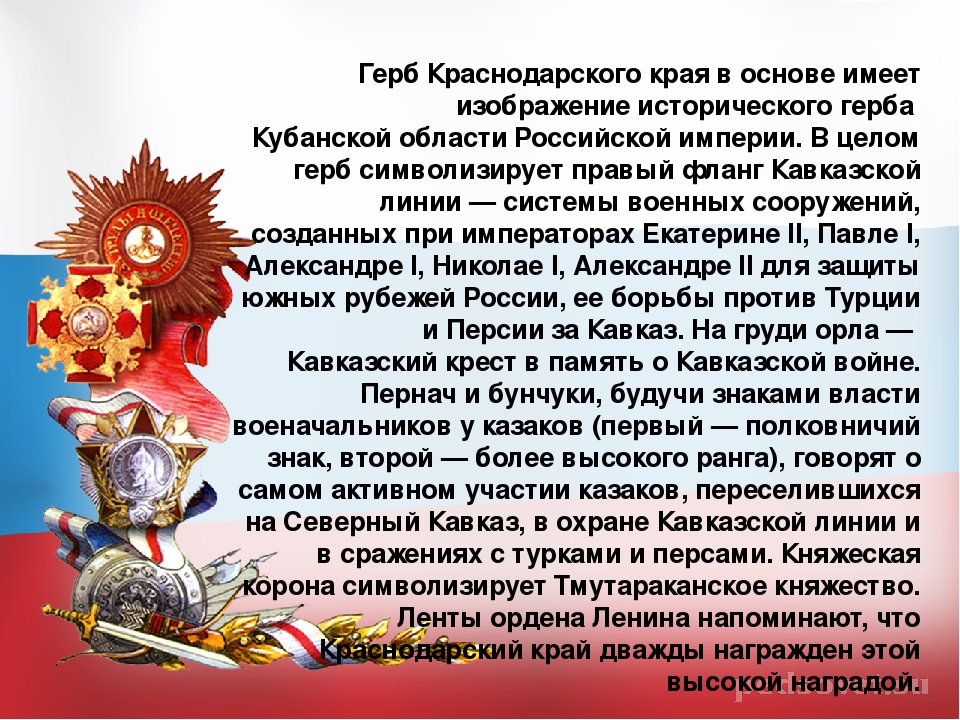 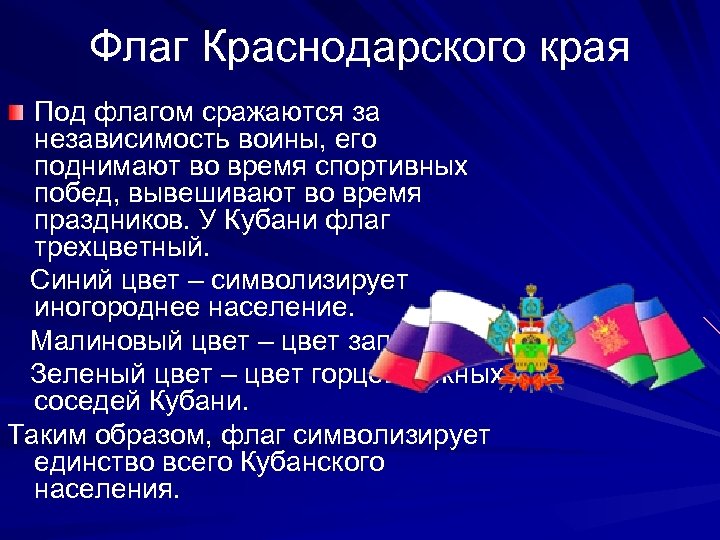 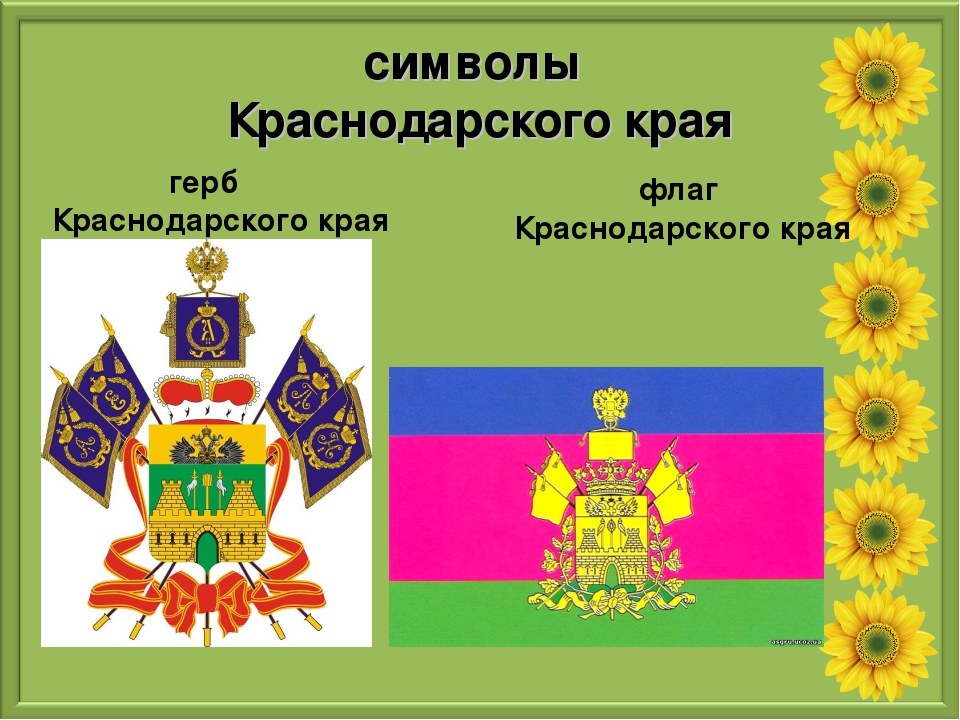